Decommissioning Rule Webinar
February 15, 2016
Responsible – accountable – transparent – democraticOverview Of CAN-NIRS Comments
Tim Judson
Nuclear Information & Resource Service
Deb Katz
Citizens Awareness Network
Contact:	
(413) 339-5781
deb@nukebusters.org
www.nukebusters.org
Twitter: @nukebusters
Contact:	
(301) 270-6477 x14
timj@nirs.org
www.nirs.org 
Twitter: @nirsnet
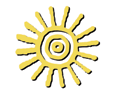 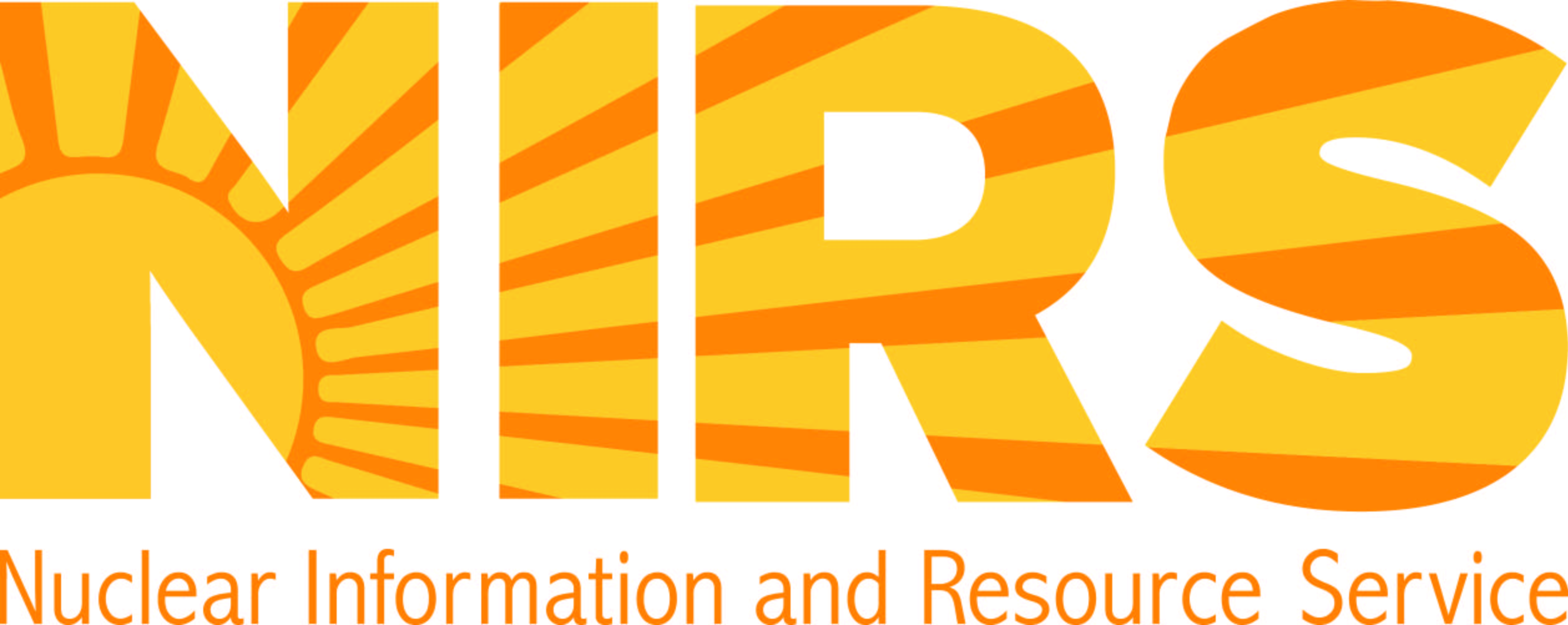 NIRS and CAN Plans
Coalition Comment Letter
Distribute for Review this Week
Send Feedback by March 1
Goal: 50 Organizations by March 18

Outreach to States
Governors, Attorneys General, Local Officials

Public Comment Petition
PLEASE JOIN US!
Where is NRC Headed?
Long-Term Deregulation Trend
ANPR Focus on Fuel Pool Risks 
NRC not Concerned with Cleanup
Recent Exemptions
Use of Decom Funds for Non-Decom Expenses 
Emergency Preparedness 
Industry Economic Pressures
Closures, Shortfalls, Liabilities
Line of Questioning in ANPR
Fitness for Duty, Staff Qualifications, PSDAR Review, etc.
1. Require Full Decom Funds
Decommissioning Funding Crisis Undermines Safety
Reactors Closing without Adequate Decom Funds
Licensees Exploit SAFSTOR to Avoid Compliance
Deferring Cleanup for Decades

Easily Fixed: Require Full Decom Funds by Time of Closure
Require Full Decom Funding when Reactor Closes
Do Not Permit SAFSTOR to Make Up for Inadequate Planning
2. No Use of Decom Funds for Non-Decom Expenses
Trust Funds Only for Radiological Decom
NOT High-Level Waste Storage
NOT Emergency Planning
NOT Property Taxes
NOT Lobbying

NRC Exemptions Compromise Decom Funding

Permits Profiteering from Decom Funds 
HLW Settlements Cover 80% of Costs 
NRC Does Not Require Licensees to Reimburse Trust Fund
3. Restore NEPA Compliance
Reclassify Decom as a Major Federal Action

Requires Meaningful Oversight

EPA Involvement Needed
EPA Role Limited to Groundwater Contamination
Significant Chemical Contamination at Reactor Sites
4. Restore Public Hearing Rights and Democratic Safeguards
Decom Must be Accountable to Communities, States 

NRC Rule Changes Afford No Meaningful Public Involvement
Only One Public Meeting (PSDAR)

Full Hearing Rights Needed
Cross Examination
Discovery
5. Require Full Decom Plans
PSDAR = Figure-It-Out-As-We-Go

Decommissioning Highly Site-Specific
Reactor Design, Modifications
Operational History and Contamination
Geological and Hydrological Features

Detailed Site Surveys and Planning Required
Worker Safety and Radiation Exposure
Radiological Controls and Community Safety
Site Remediation and Pollution Controls
Financial Planning and Cost Management
6. Place Restrictions on SAFSTOR and DECON
Choice of Decom Options not Neutral
DECON = Radiation Risk to Workers, Community
SAFSTOR = Contamination Spread, Site Abandonment Risk

Decom Method Selection Must be Justified
Community Protection over Financial Concerns

Use of SAFSTOR Must be Limited, Conditional
Term of SAFSTOR Minimized/Optimized
Begin Decom at Earliest Possible Date
7. Create a 4th Decom Option
Model Option Needed
Guide Licensees in Decom Planning
Help States, Communities Evaluate Decom Plans
Balance Short- and Long-Term Safety, Cost
Rancho Seco Example
Decom Fund Shortfall at Closure Date (1989)
Limited Use of SAFSTOR
Several Years of Careful Planning
Retained ~50% of the Workforce
Decom Completed in ~20 years (2009)
Planned Decom and Site Remediation (PDSR)
9. Allow States to Regulate Decom
Decom Outcomes Affect States Directly
Delays Affect Communities, Tax Base 
Failures Require State Intervention
Fund Shortfalls Cost Taxpayers, Ratepayers

NRC Certifies States to Regulate Radioactive Materials
Agreement States Program Provides Mechanism
States Regulate Chemical Pollution

Safety Issues Reserved to NRC
ANPR Affirms Nuclear Safety Concerns Minimal
HLW Waste Management
8. Establish Site-Specific Advisory Boards
Affected Communities Have a Right to Be Informed, Involved 
Community Advisory Boards Provide a Model
Regular, Open Meetings
Forum for Q&A with Licensee, Regulators
Weakness: No Real Authority
Formalize Site-Specific Decom Advisory Boards
Stakeholder Representation: Tribal, Local and State Governments, Public Interest Organizations, Reactor Workers 
Access to Information, Licensee and NRC Staff
Resources to Hire Technical Consultants
10. Require Inspections and Oversight
Currently No Basis for Oversight or Enforcement
No Decom Plans
No Resident Inspectors, Assigned Staff, or Inspections 

Dedicated Inspection Staff Needed
Report to Community Advisory Board
NRC Institutional Knowledge of the Decom Project
Creates Atmosphere of Accountability

Regular Inspection Schedules
Programmatic Oversight and Performance Evaluation
Unannounced Inspections Possible
11. Increase Decom License Fees
NRC License Fees Send the Wrong Message
Decom License Fees >5% of Operating Reactor Fees
2015: $223,000/yr. vs. $5,030,000/yr.

NRC Must Have Resources for Decom Oversight

Conflict of Interest for NRC
Enforcing Regulations Undermines Job Security at NRC

NRC Must Adapt to Industry Changes
Agency Funding Crisis Looms with Reactor Closures
Summary of Recommendations
Require Full Decom Funding Upon Closure 
Bar Exemptions for Decom Fund Expenses
Restore NEPA Compliance
Restore Public Hearing Rights and Safeguards
Require Decommissioning Plans
Regulate Use of SAFSTOR and DECON
Create 4th Decom Option
Establish Site-Specific Advisory Boards
Permit State Oversight of Decom
Mandate NRC Inspections and Oversight
Increase License Fees for Decom Reactors
Decommissioning Rule Webinar
February 15, 2016
Responsible – accountable – transparent – democraticOverview Of CAN-NIRS Comments
Tim Judson
Nuclear Information & Resource Service
Deb Katz
Citizens Awareness Network
Contact:	
(413) 339-5781
deb@nukebusters.org
www.nukebusters.org
Twitter: @nukebusters
Contact:	
(301) 270-6477 x14
timj@nirs.org
www.nirs.org 
Twitter: @nirsnet
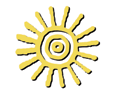 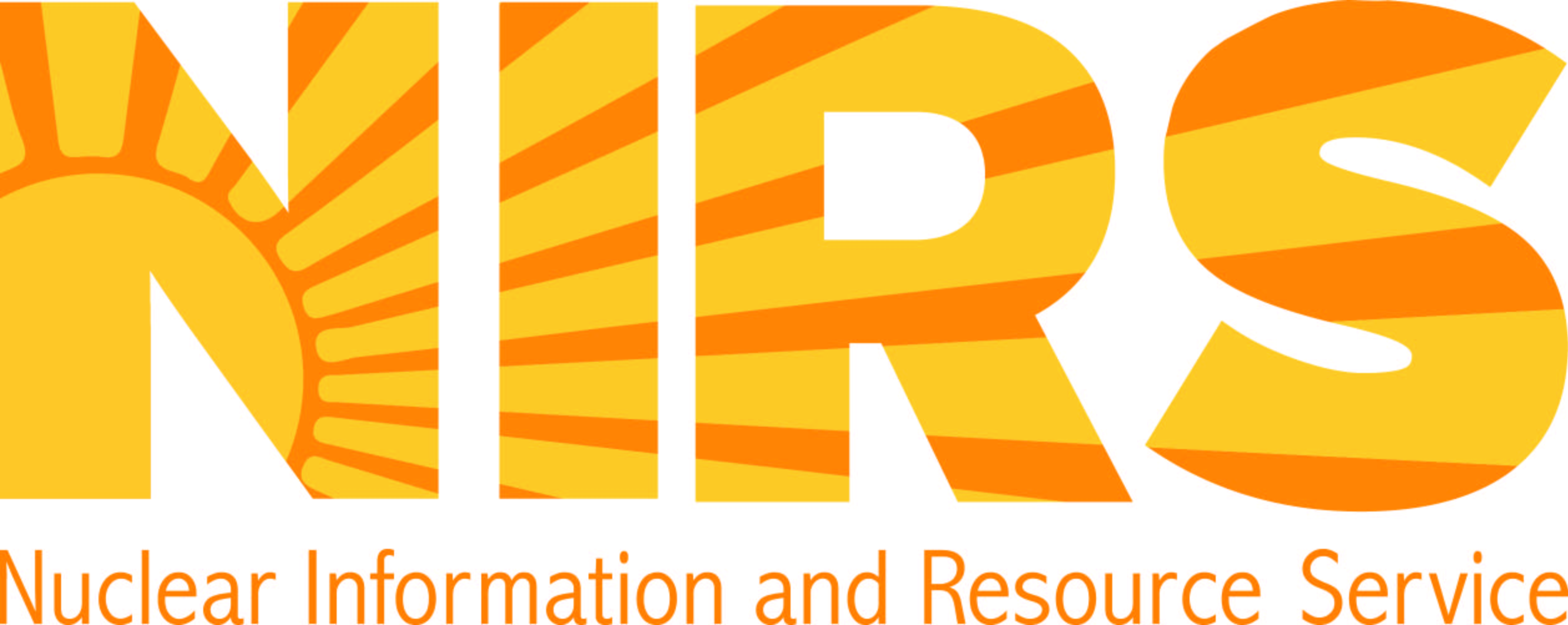